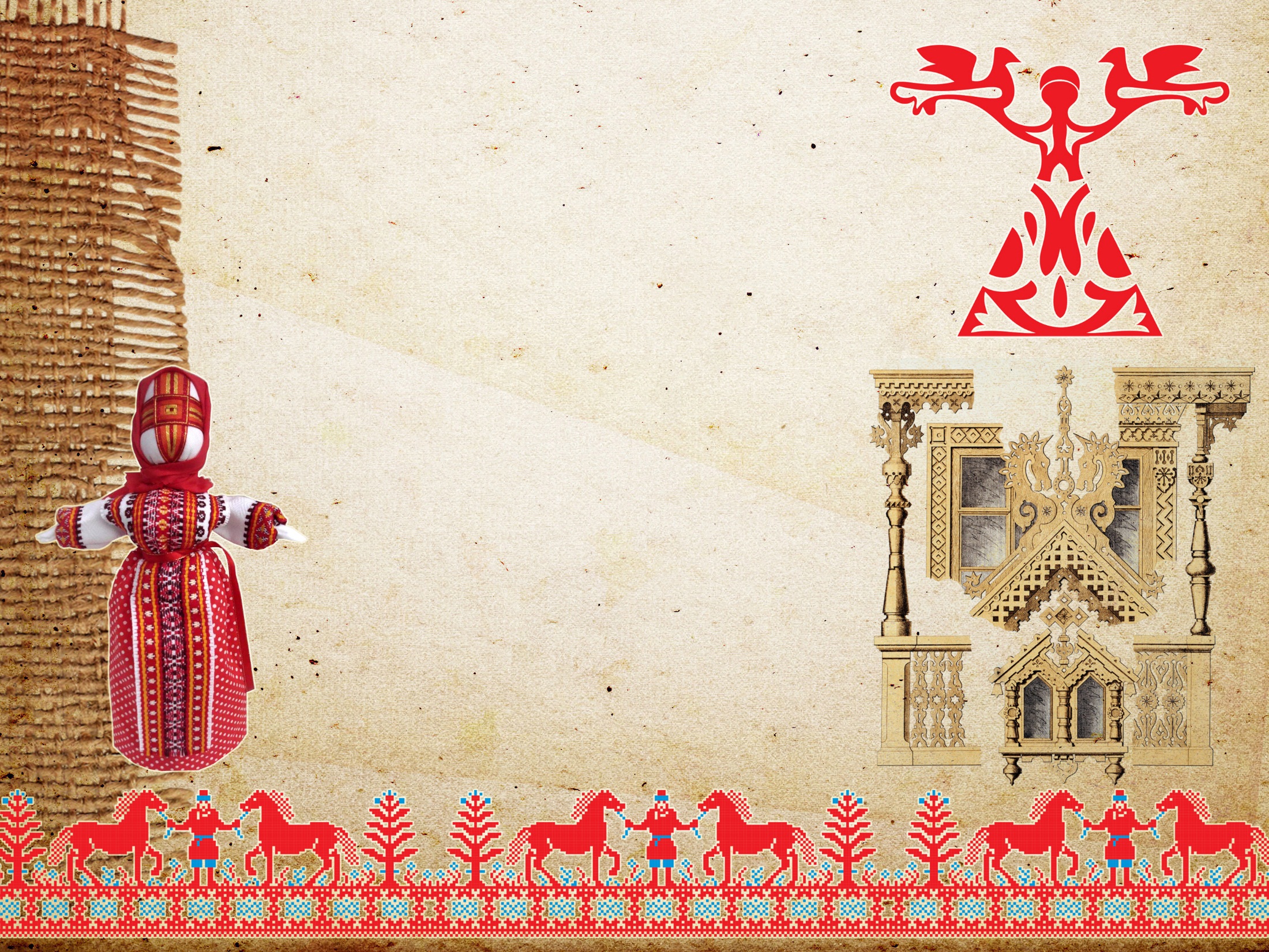 Проект 
«Разноцветный 
хоровод»
в первой младшей
 группе 
«Теремок»
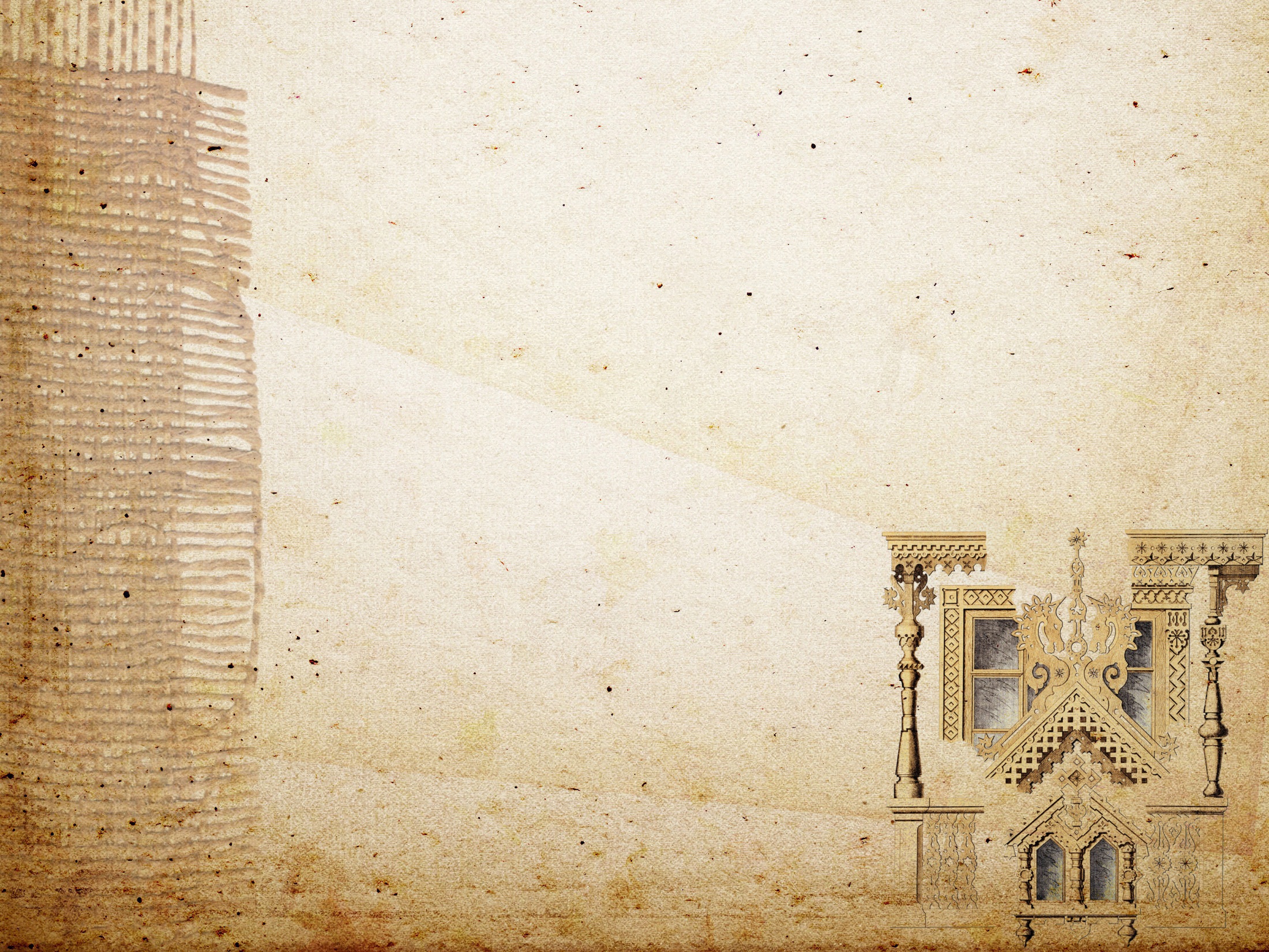 Проект «Разноцветный хоровод»
Для детей младшего дошкольного возраста
Проект долгосрочный, продолжительность 1 учебный год
Место проведения: групповое помещение
Участники: дети, воспитатель
Цель: Формирование интереса детей к народному творчеству
Задачи: 
 1. Знакомить детей с русской народной игрушкой (традиционная тряпичная кукла, матрешки, дымковская игрушка)
2. Развивать интерес к народной игрушке, побуждать к рассматриванию и  использованию традиционных народных игрушек в играх
3. Воспитывать уважительное и бережное отношение к народным игрушкам
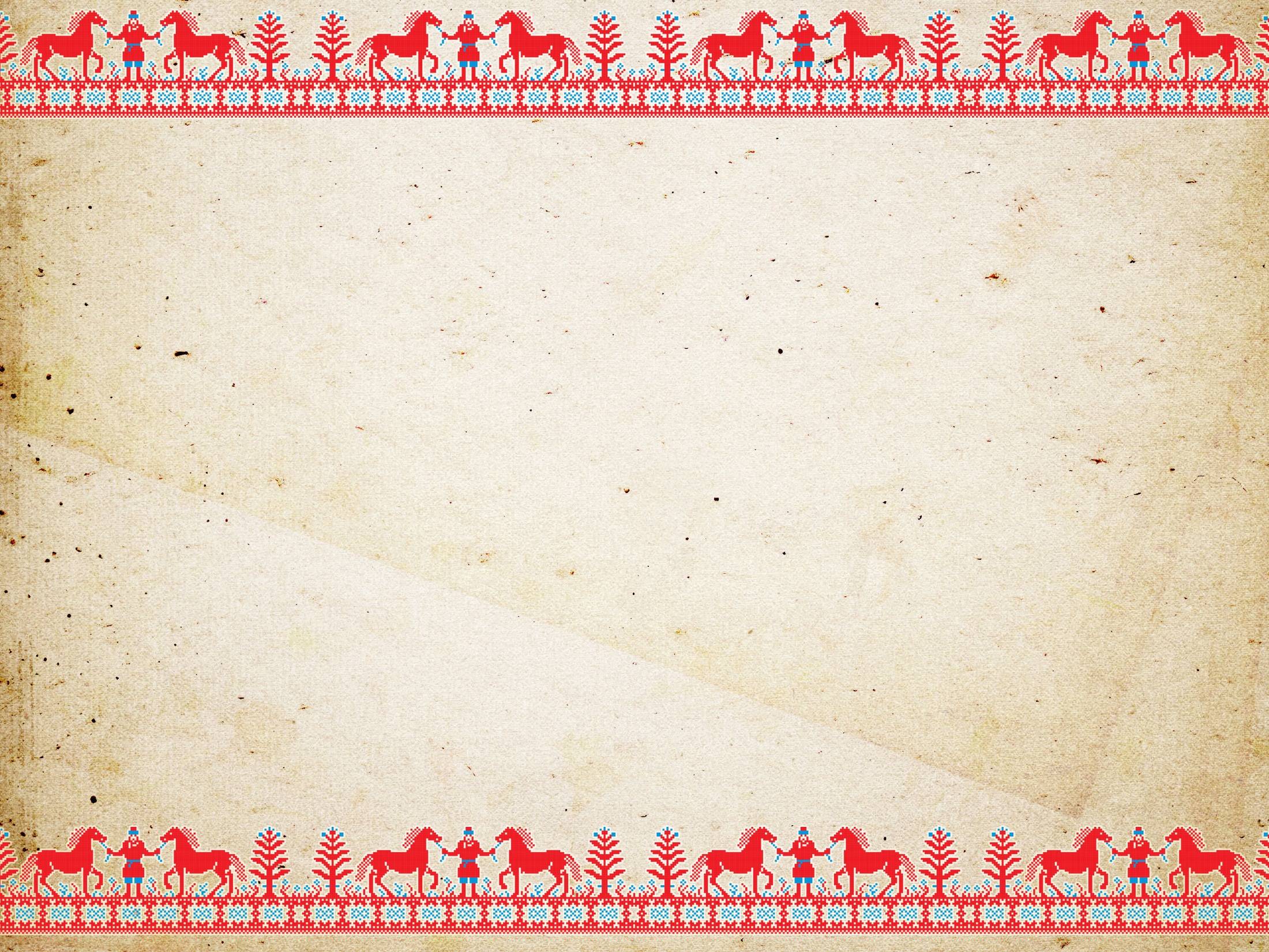 В течение всего года в среду группы вносились различные виды народной игрушки.
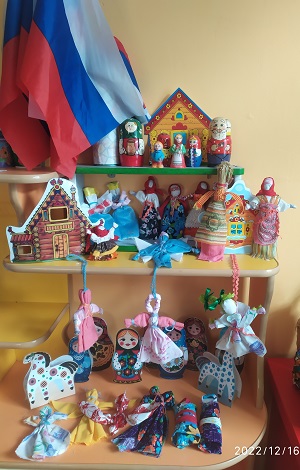 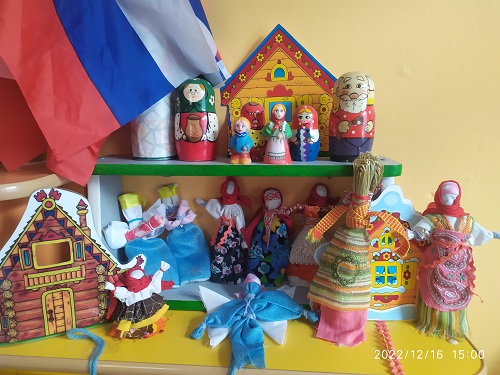 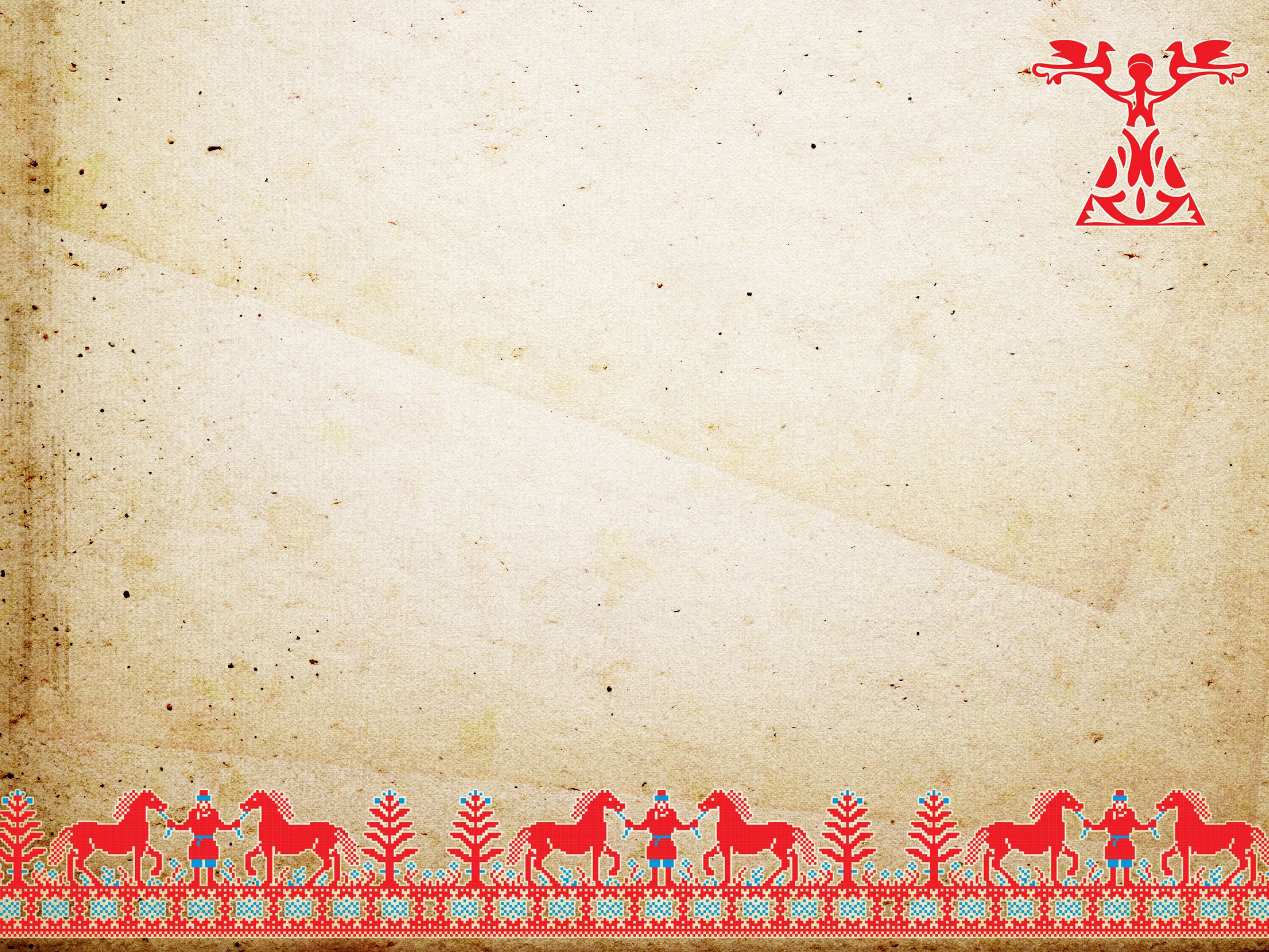 Матрешки
Яркие матрешки, каждая со своим неповторимым узором, нравятся всем ребятам.
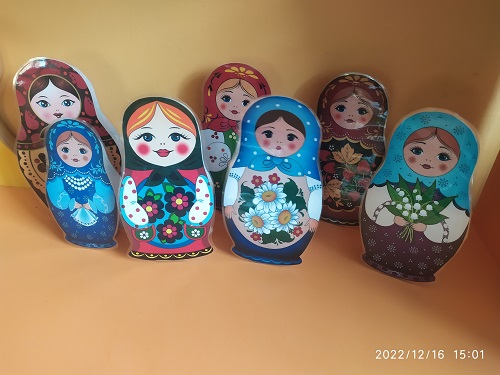 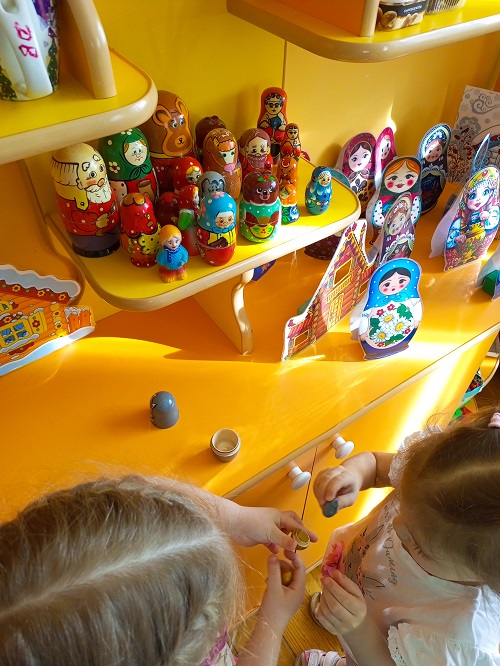 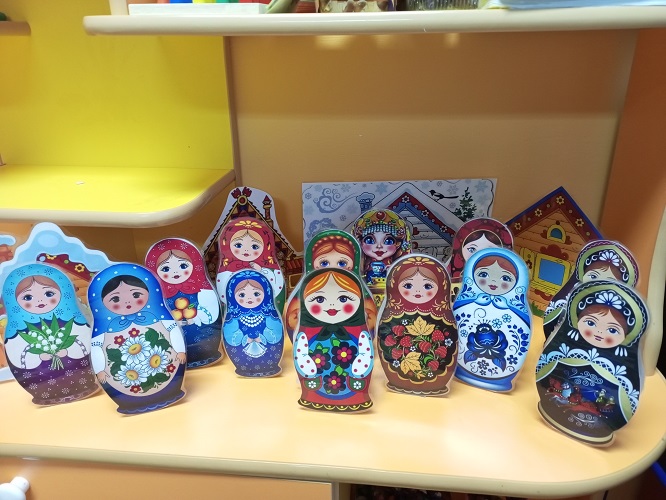 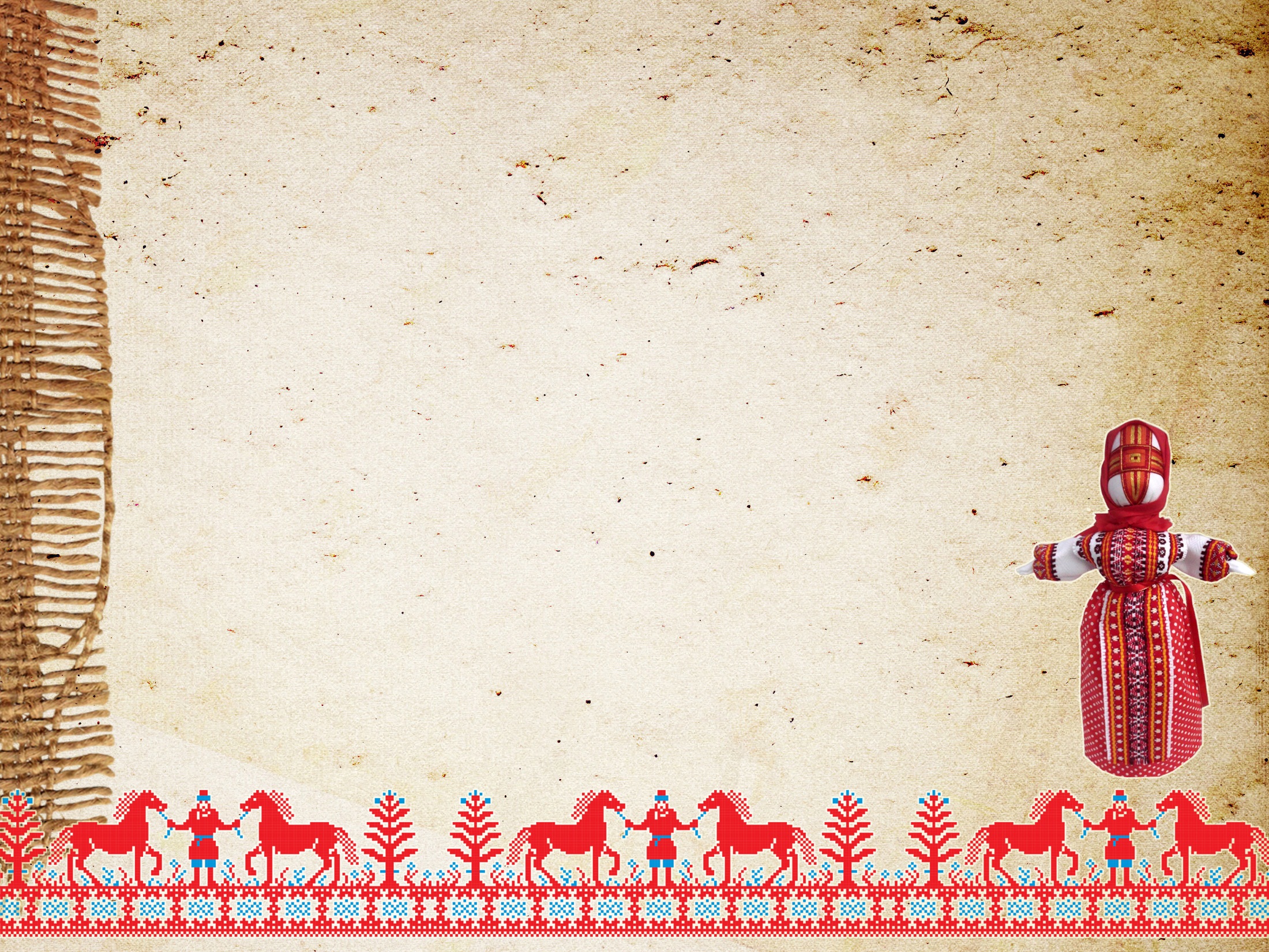 Традиционная тряпичная кукла
Куклы, которых делали в старину, совсем не похожи на 
Современных тряпичных кукол. Их создавали из лоскутов старой одежды, и предназначались они не только для игры.
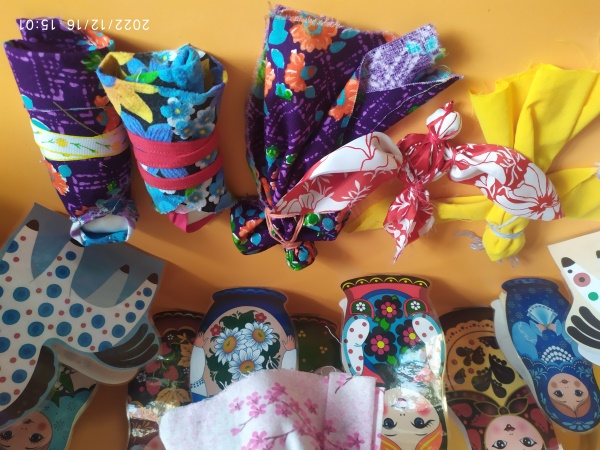 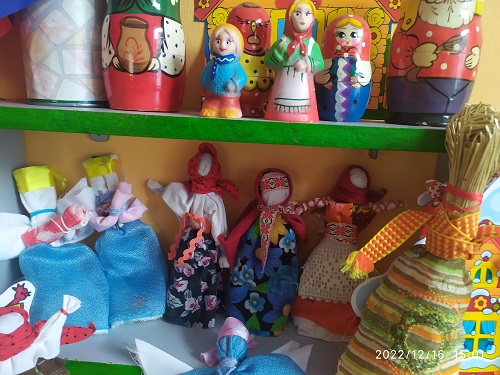 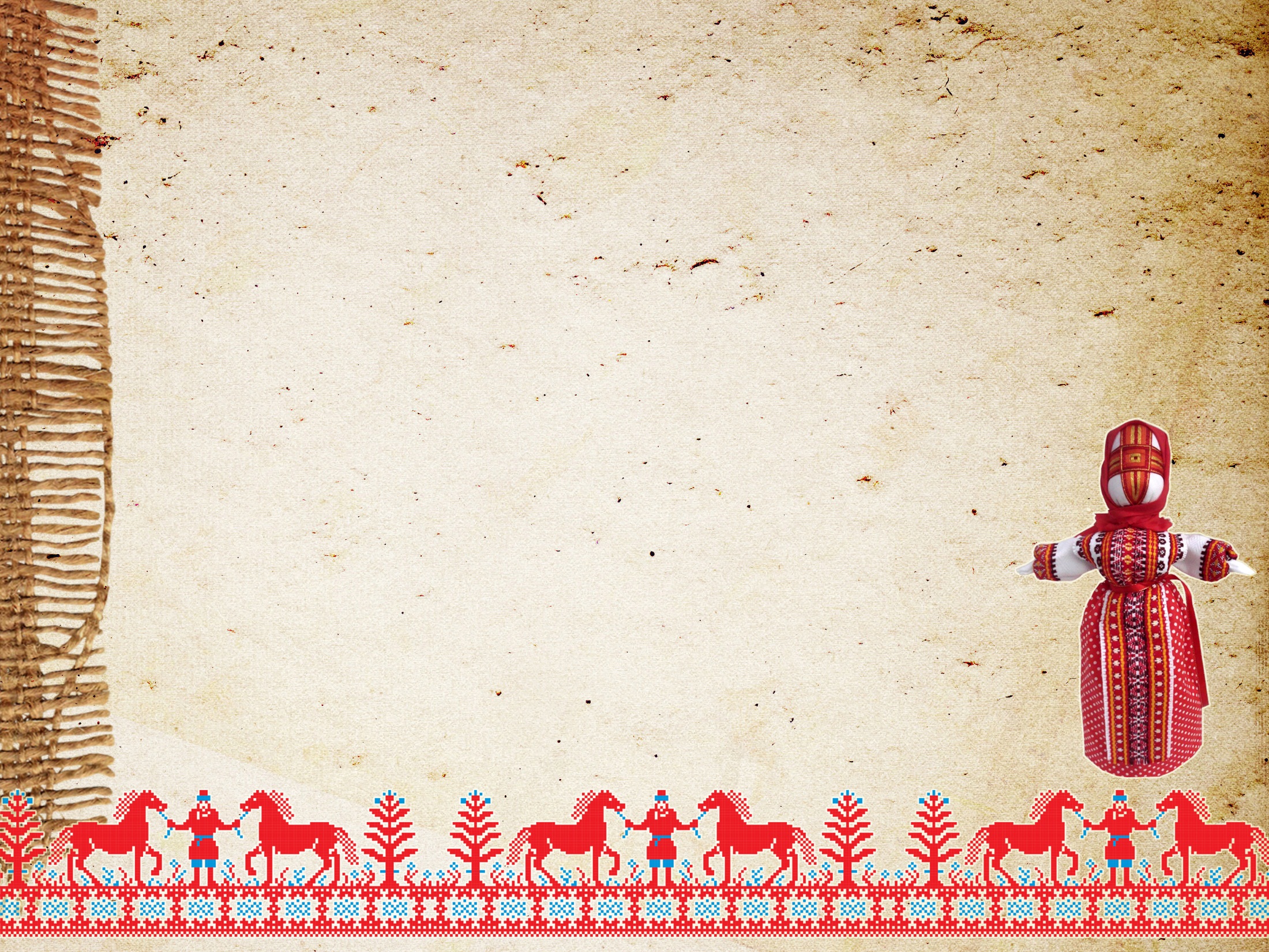 Традиционная тряпичная кукла
У нас живут и любимые девочками Пеленашки, и куклы-Кувадки, которыми забавляли малышей, подвешивая над колыбелью, и яркая Веснянка, которую «водили» на веревочке, и мягкая Утешница, которой вытирали слезки малышам.
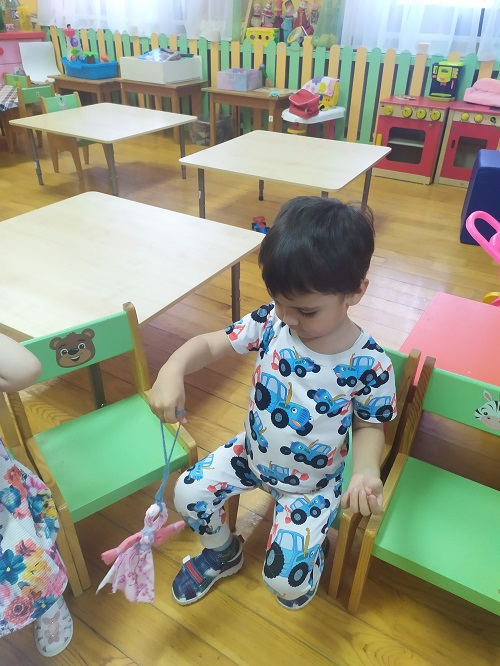 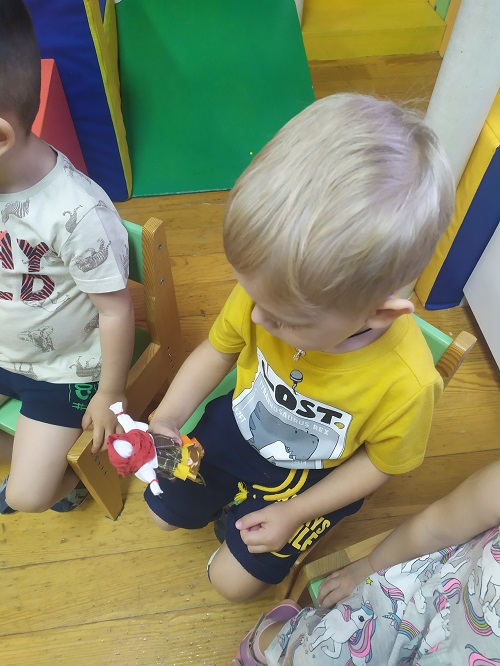 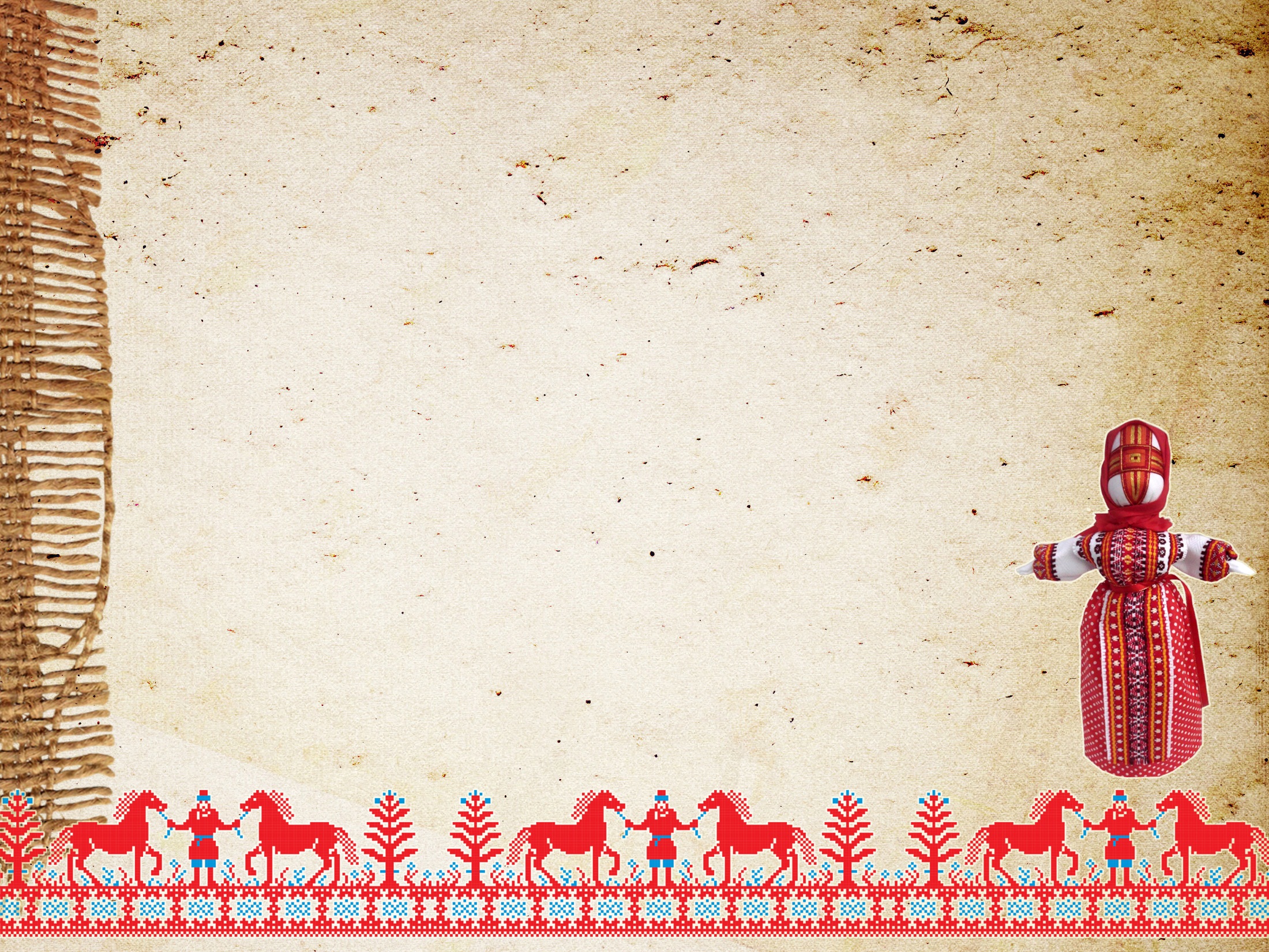 Традиционная тряпичная кукла
Птички и крылатые Ангелы, нарядные Столбушки и 
Соломенная Покосница, кукла-Колокольчик, 
которую брали с собой в дальнюю дорогу, и самая
 простая куколка «Отдарок-на-подарок», которую делали
дети, благодаря родных за подарки.
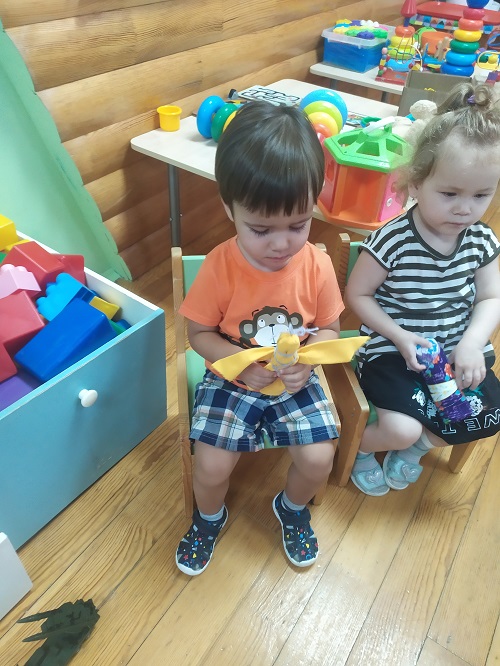 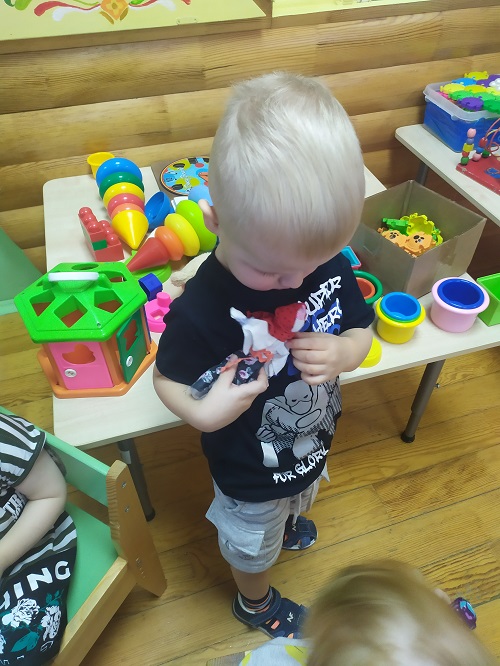 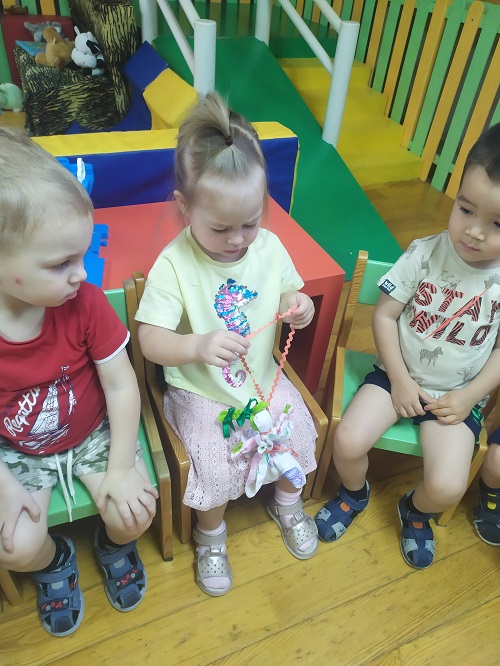 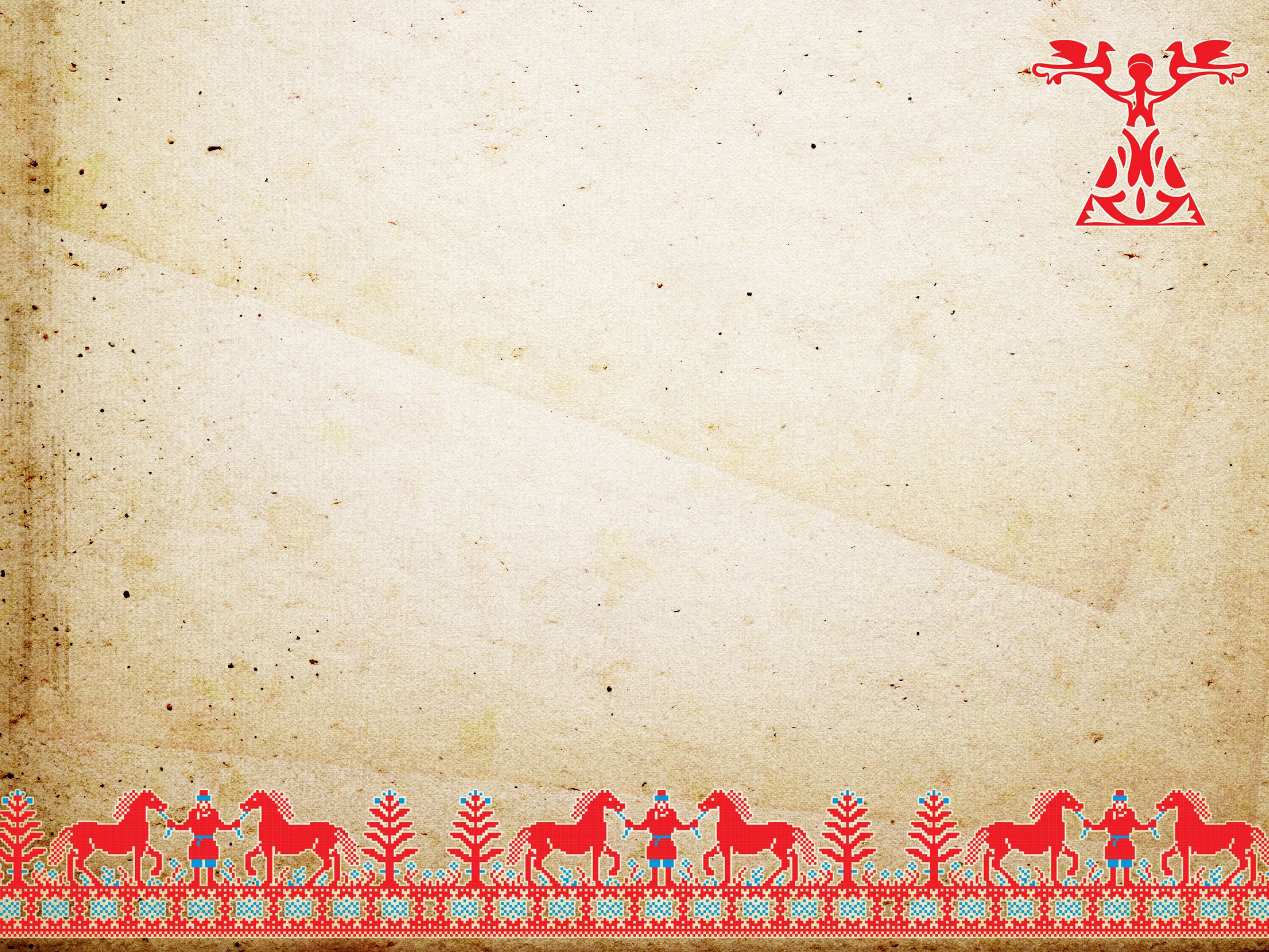 Дымковская игрушка
Появилась у нас и расписная дымковская игрушка, пока немного, но коллекция обязательно будет пополняться
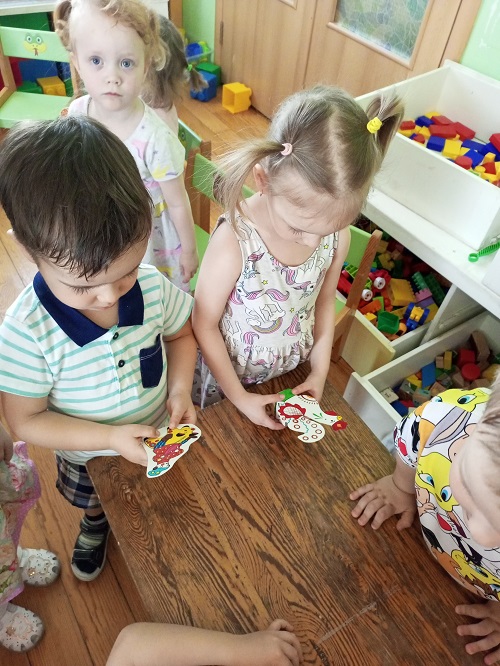 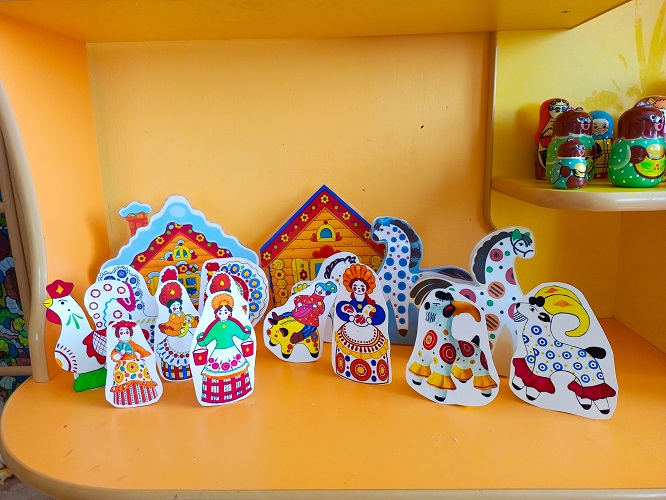 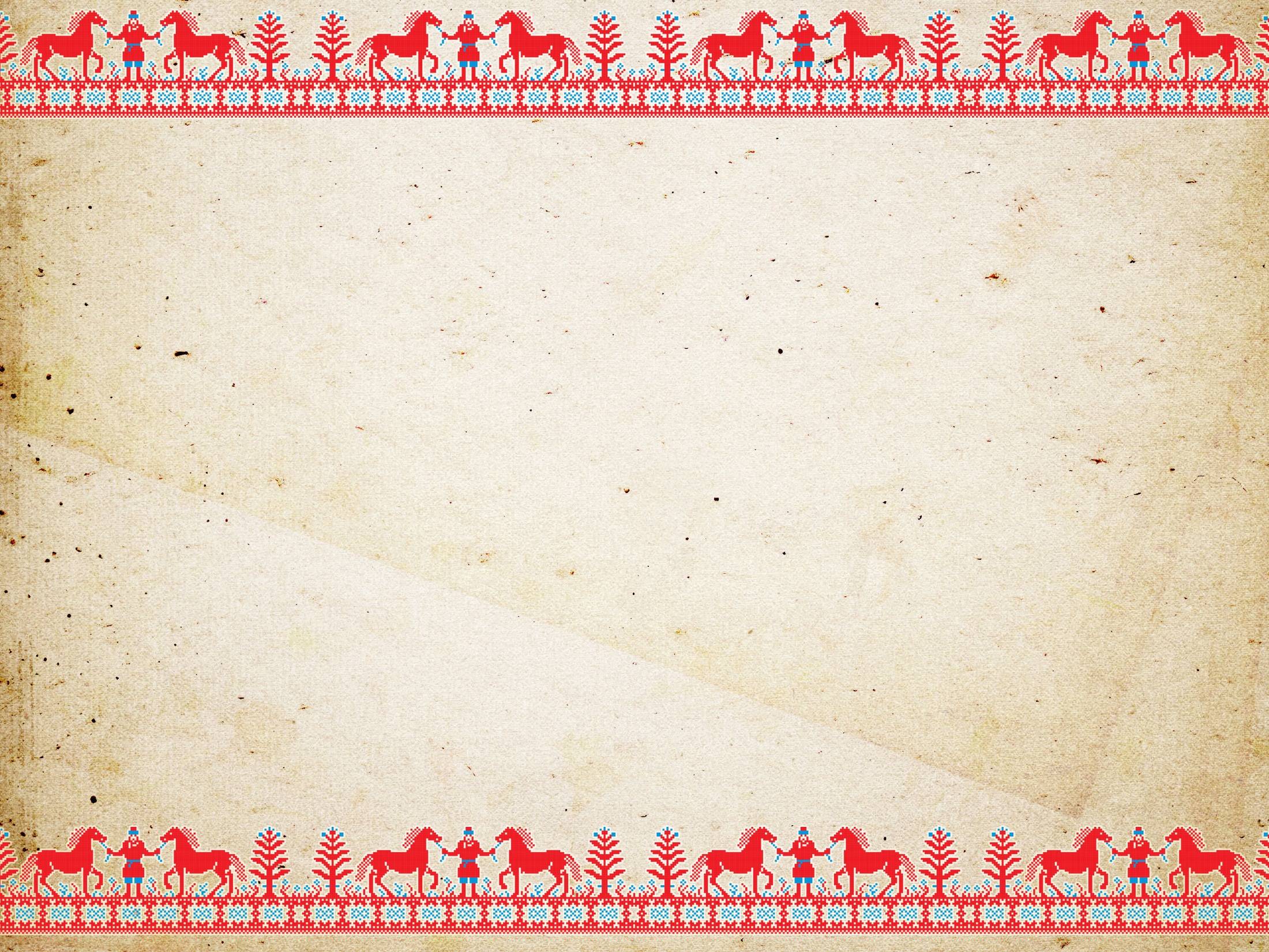 Использовался следующий алгоритм:
1. Игрушки демонстрировались детям, проводилась беседа с рассказом об этих игрушках в соответствии с возрастом детей
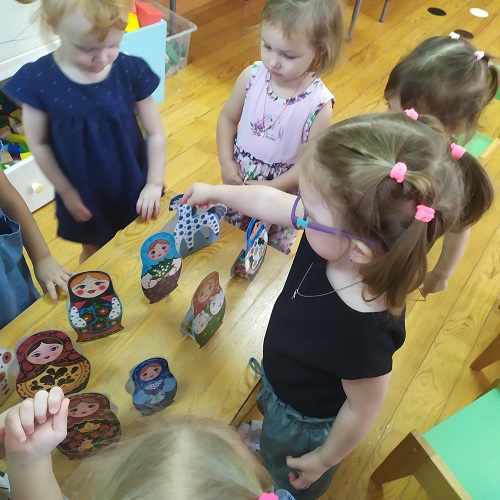 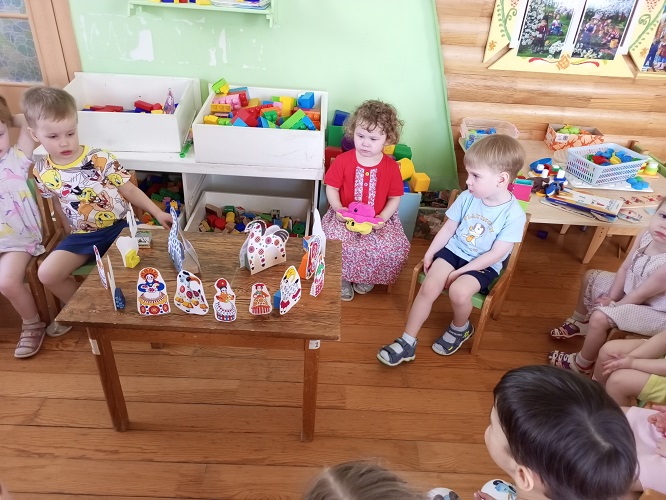 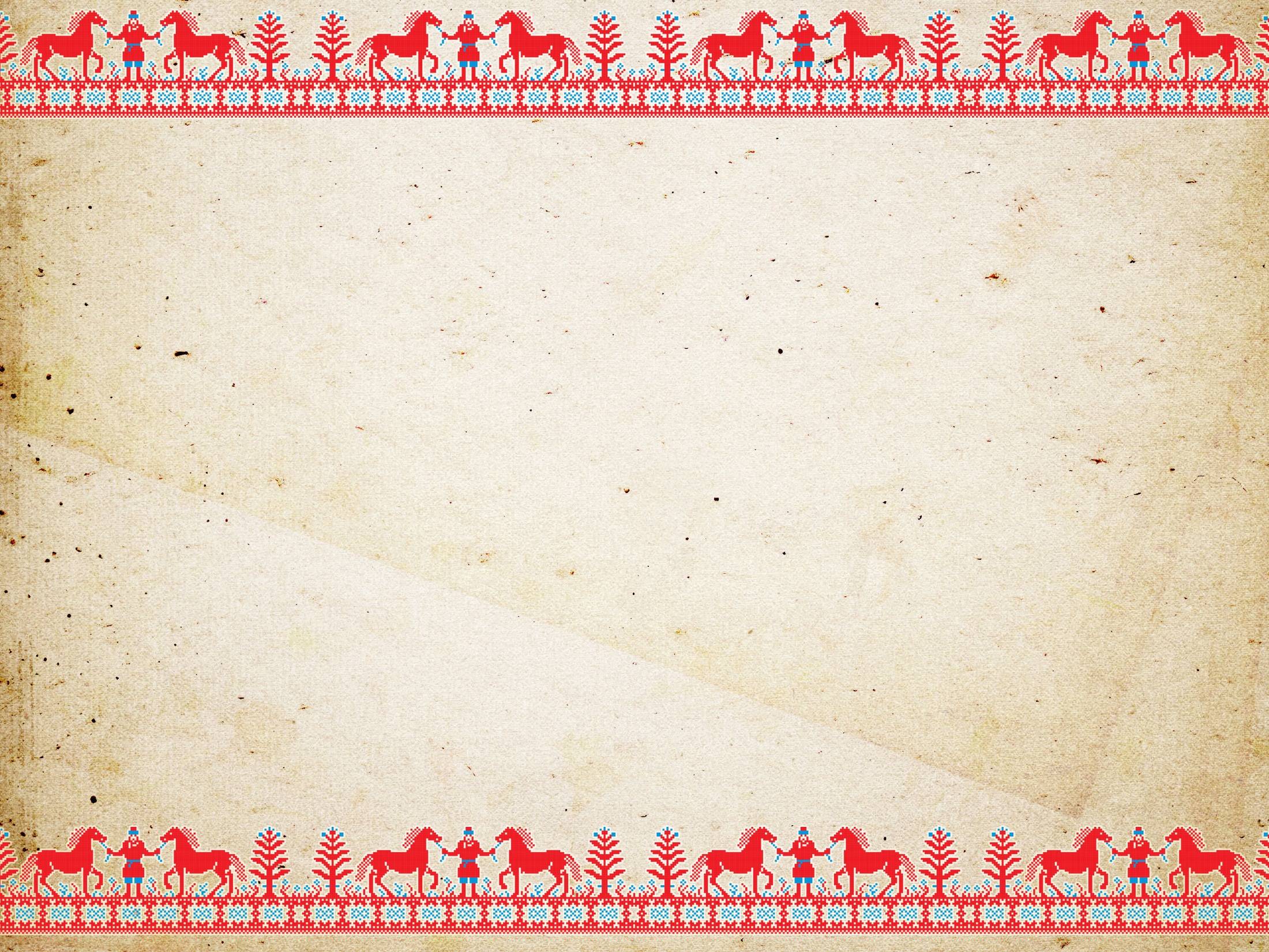 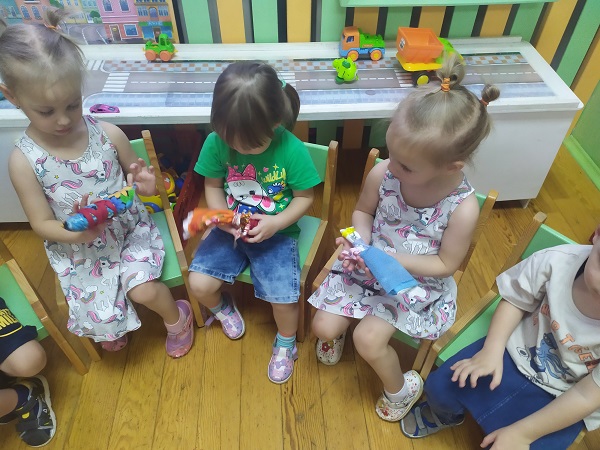 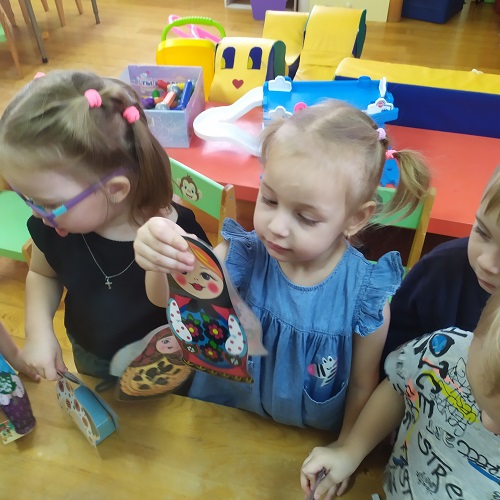 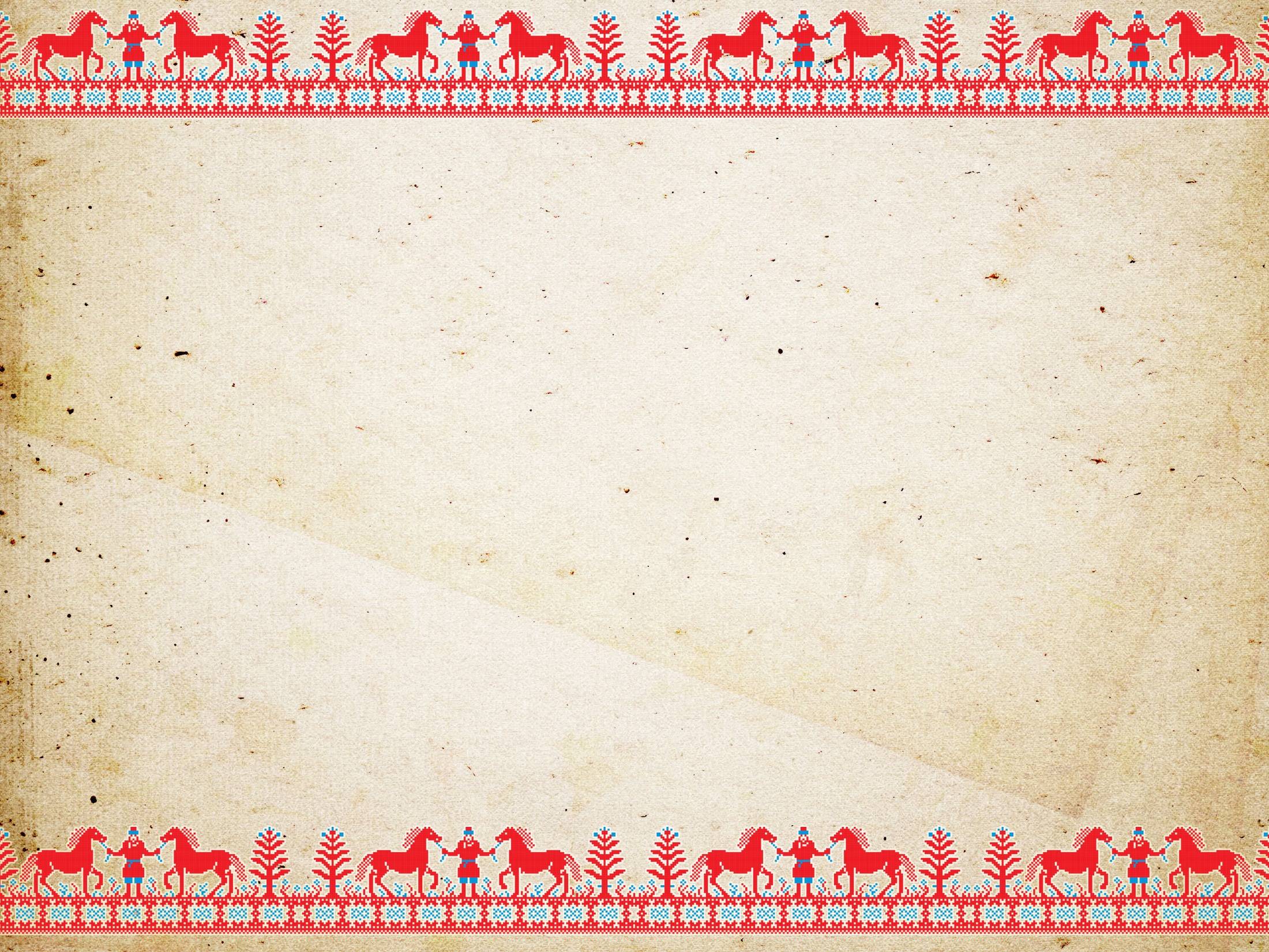 2. Организовывалась совместная с воспитателем игра, например, «Теремок для матрешек»
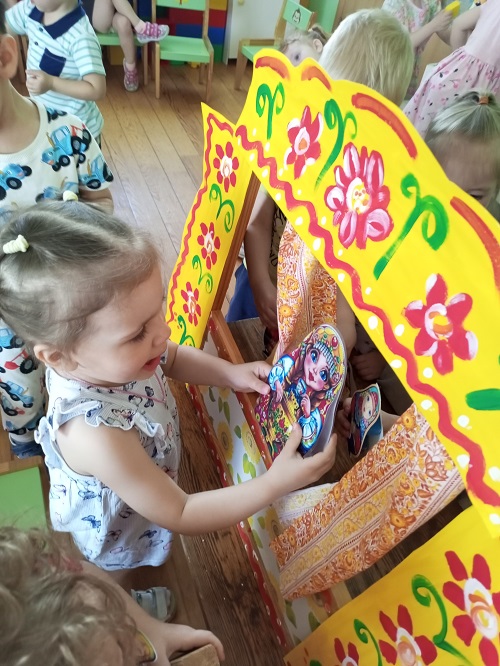 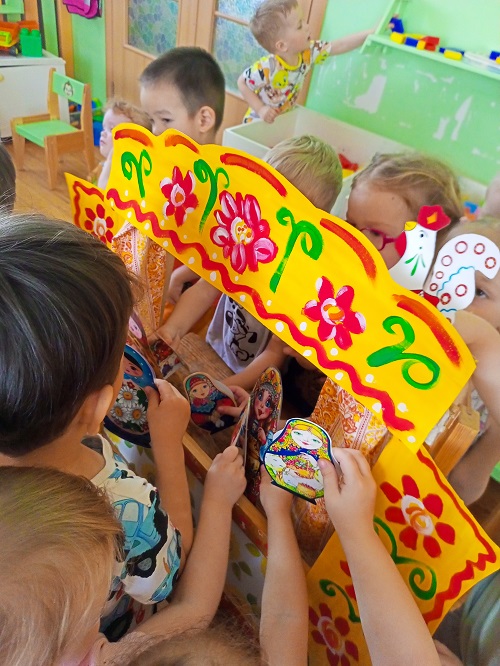 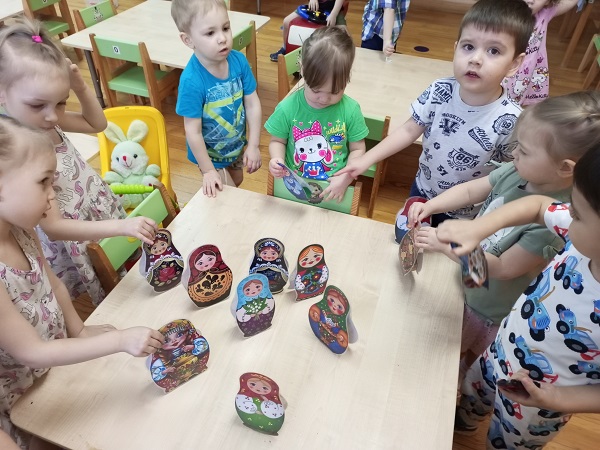 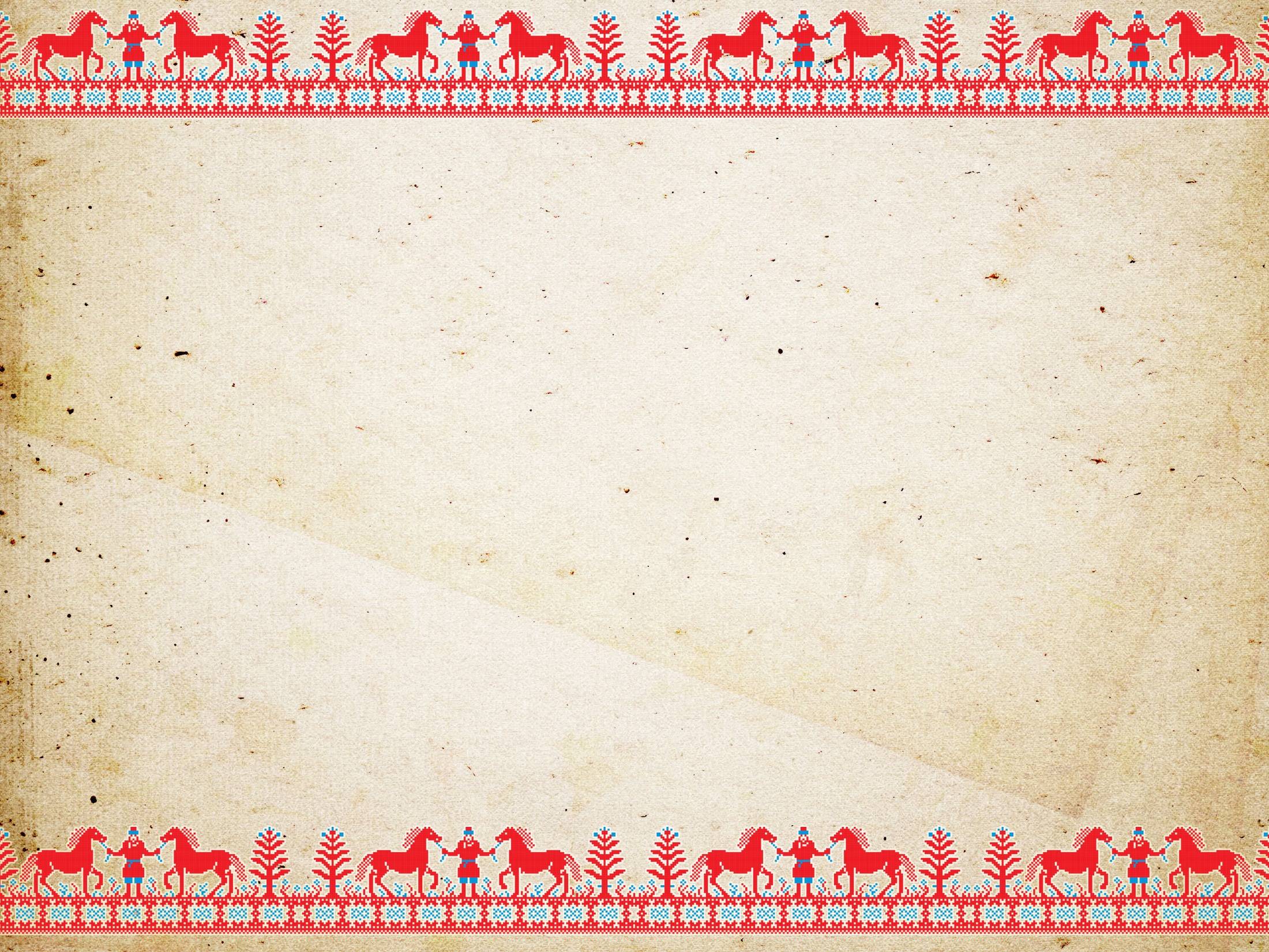 «Найди такую же большую (матрешки разной величины с одинаковым рисунком)», «Найди две одинаковые игрушки»
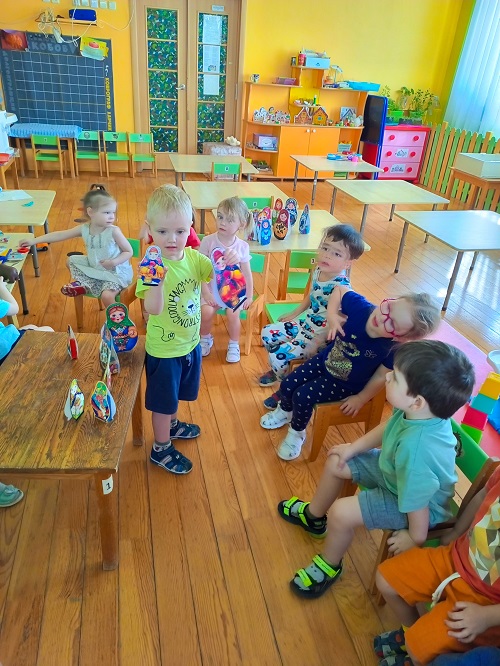 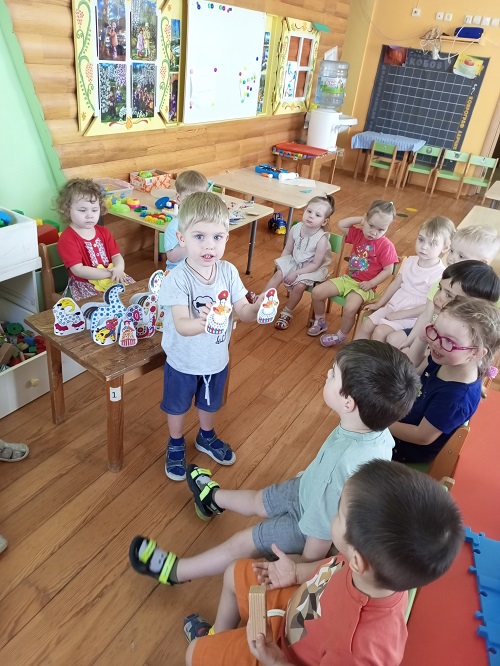 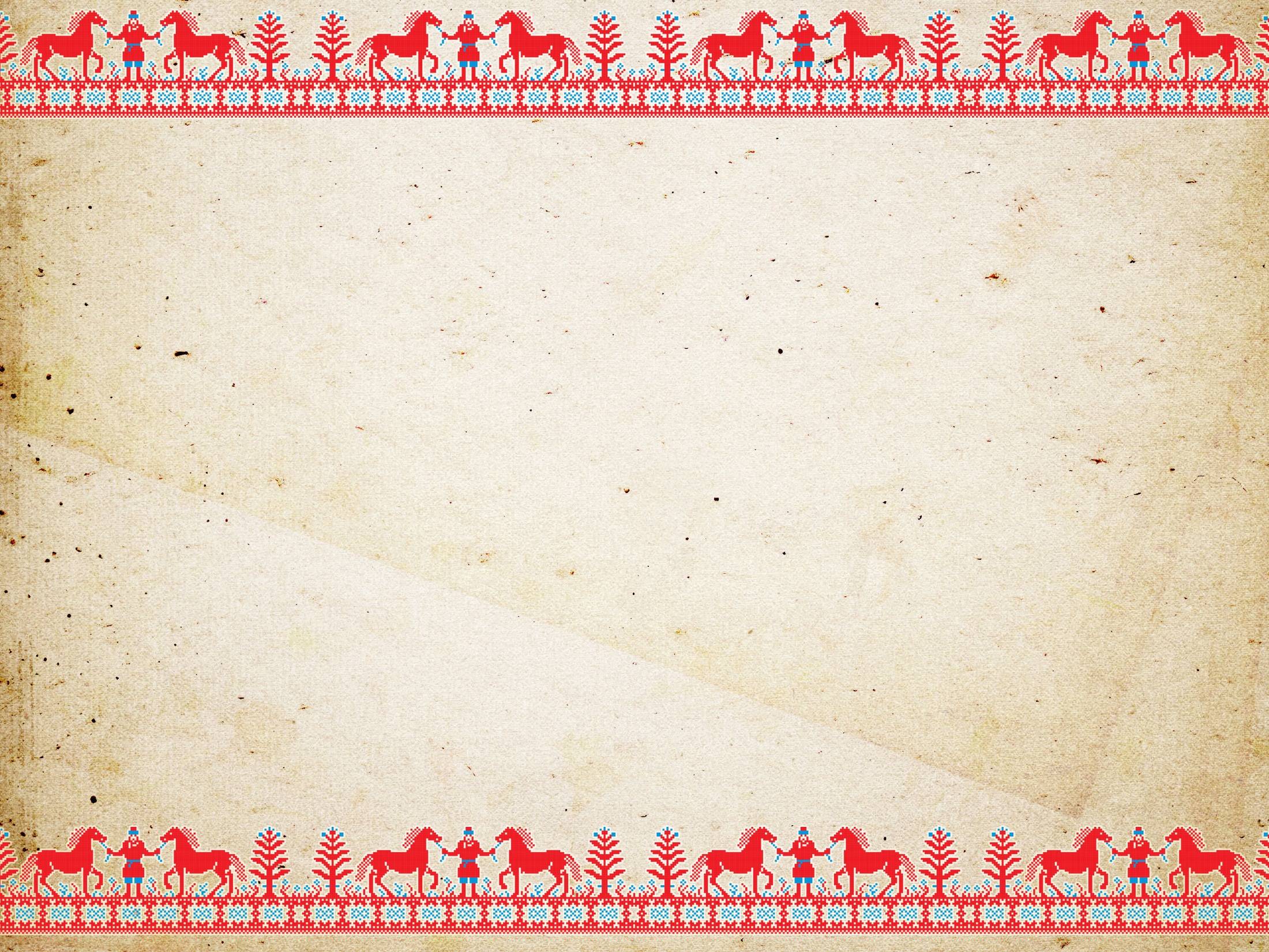 Игры по мотивам народных сказок
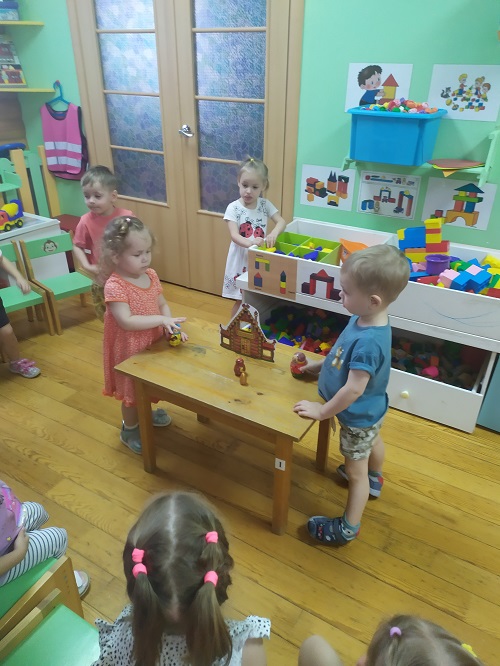 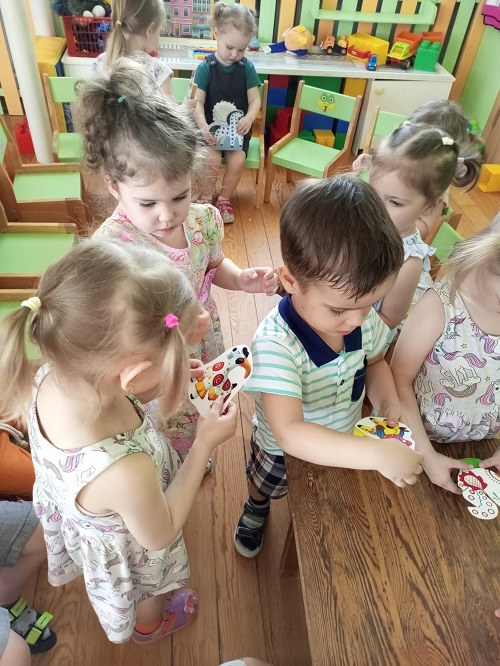 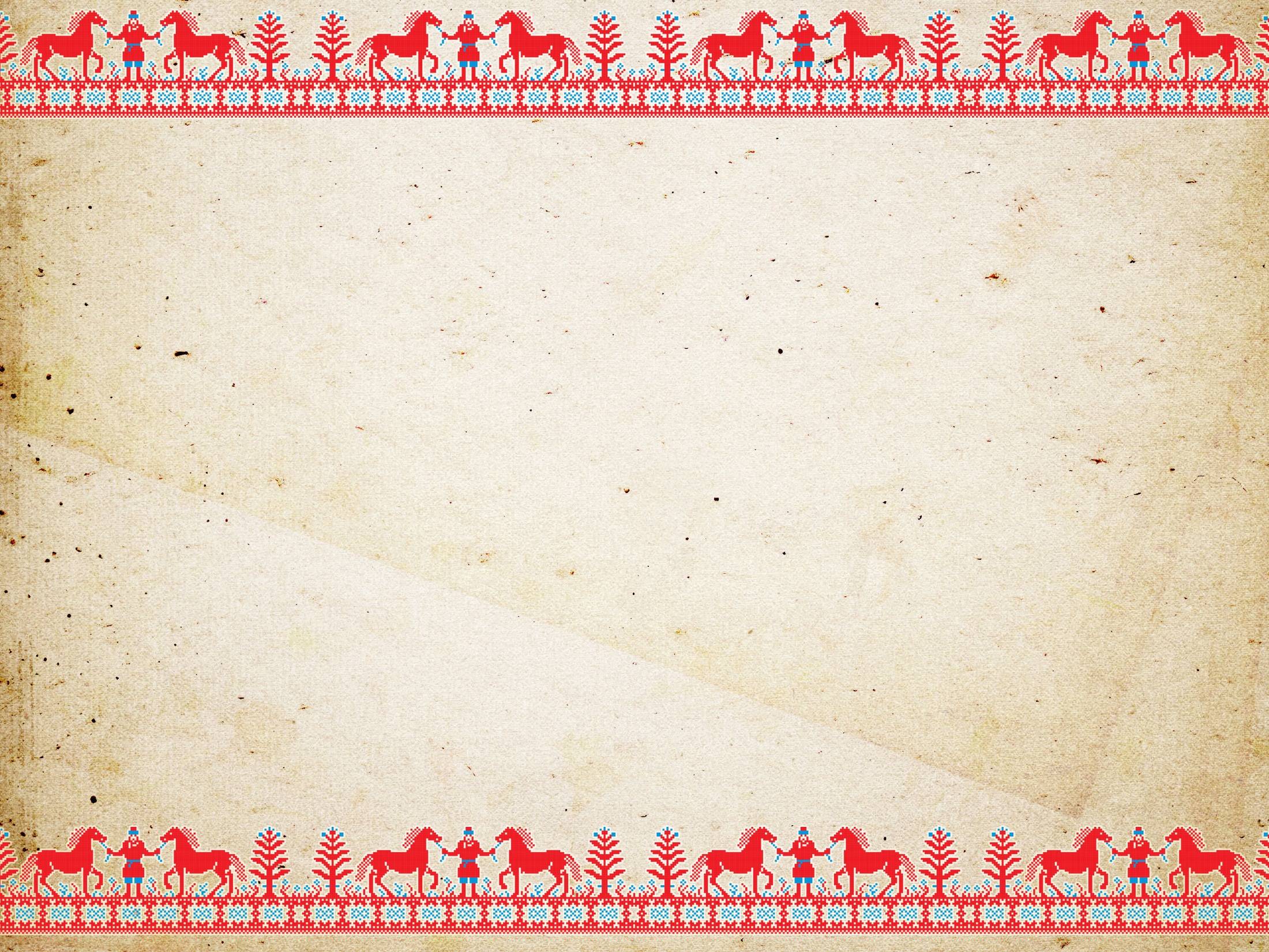 3. Игрушки выставлялись в свободном доступе для самостоятельной игры
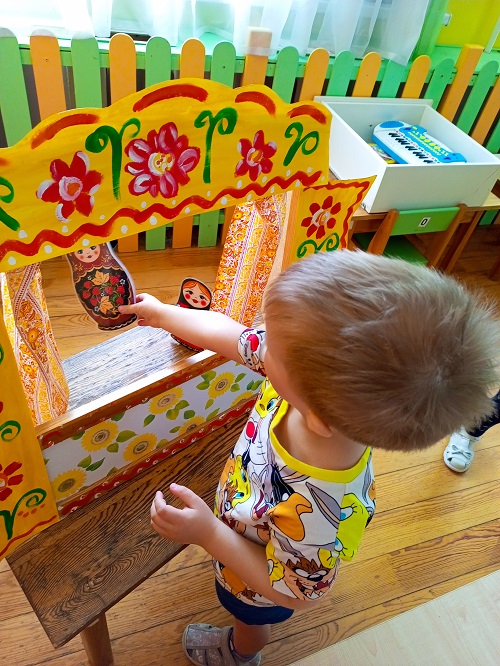 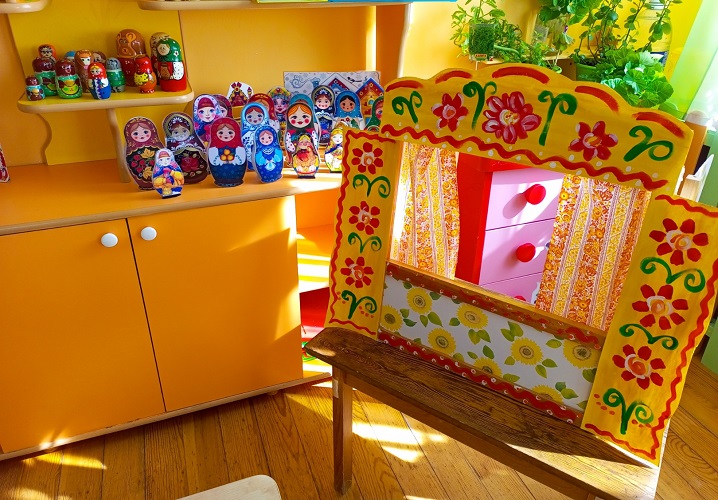 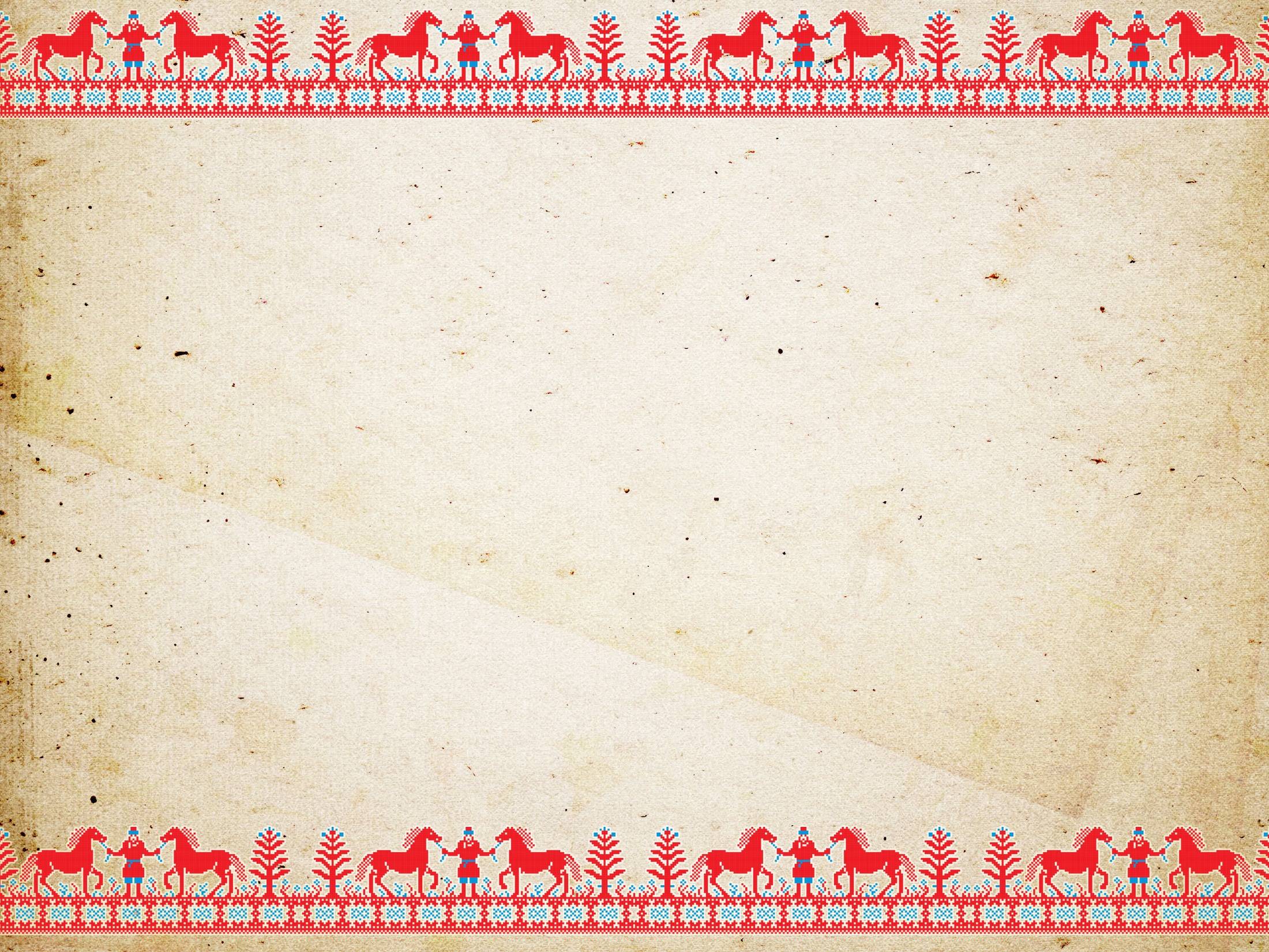 Дети полюбили играть с яркими матрешками, расписными конями и  мягкими тряпичными куклами
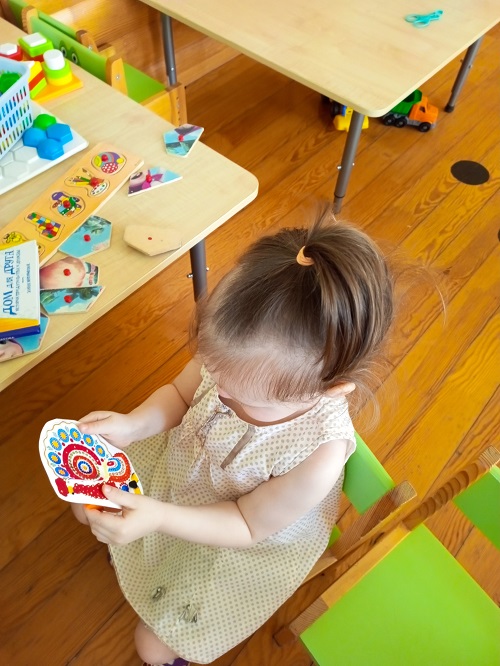 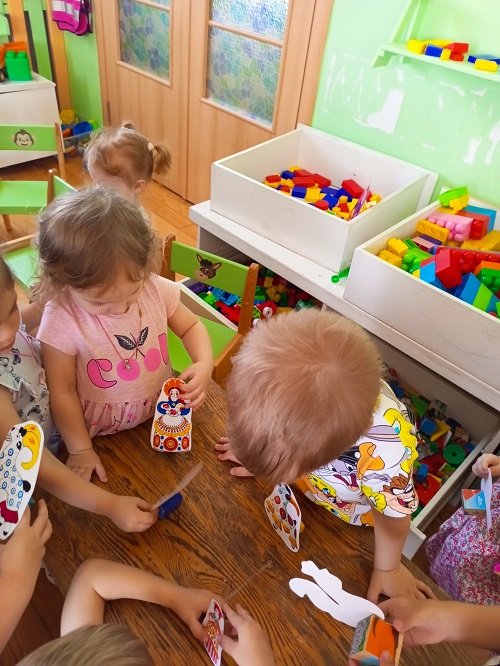 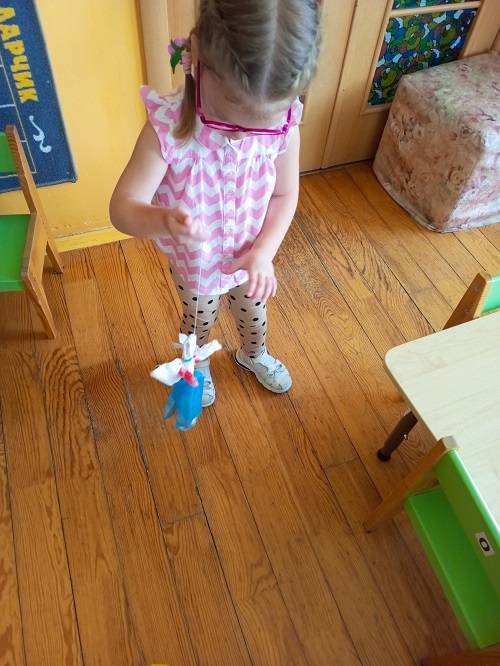 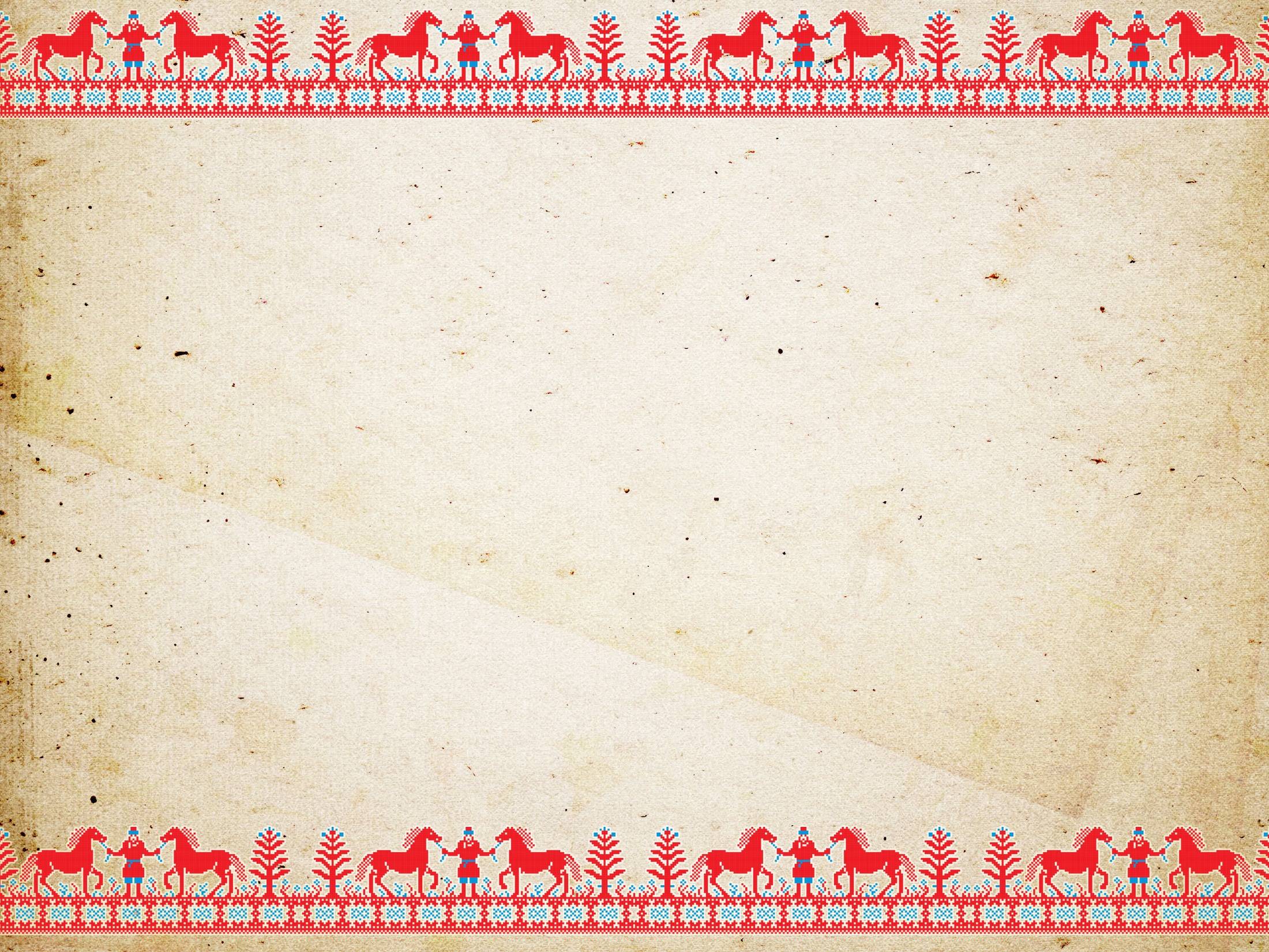 Таким образом, был получен результат проекта
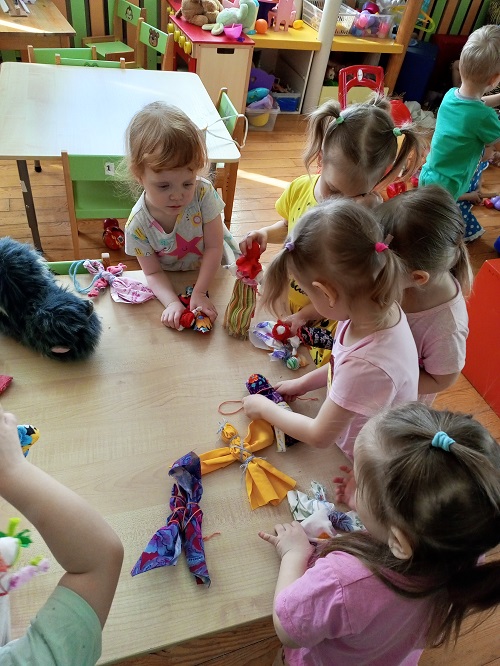 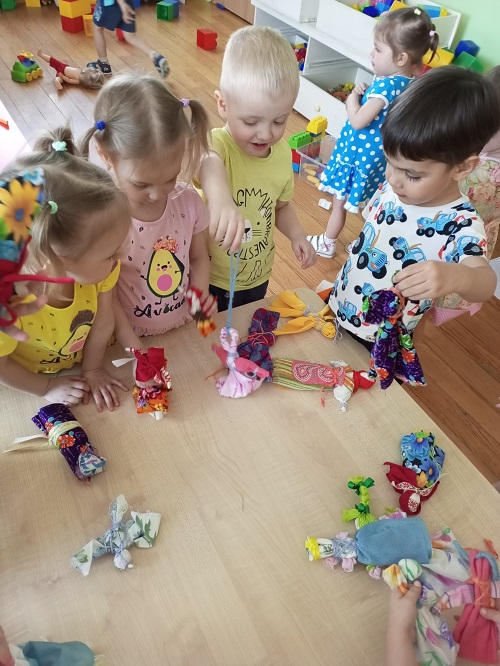 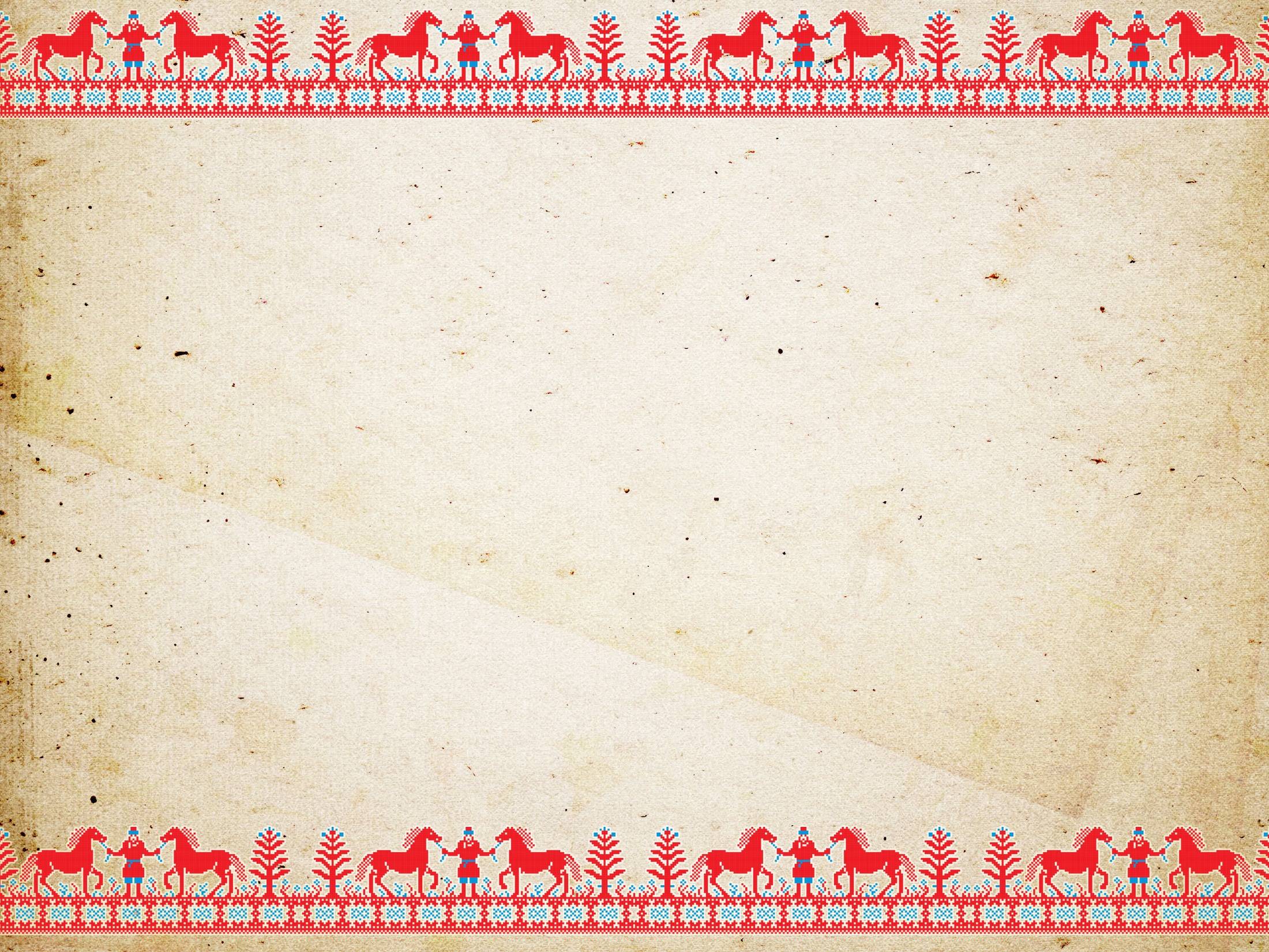 Дети стали проявлять интерес к народным игрушкам и использовать их в самостоятельных играх
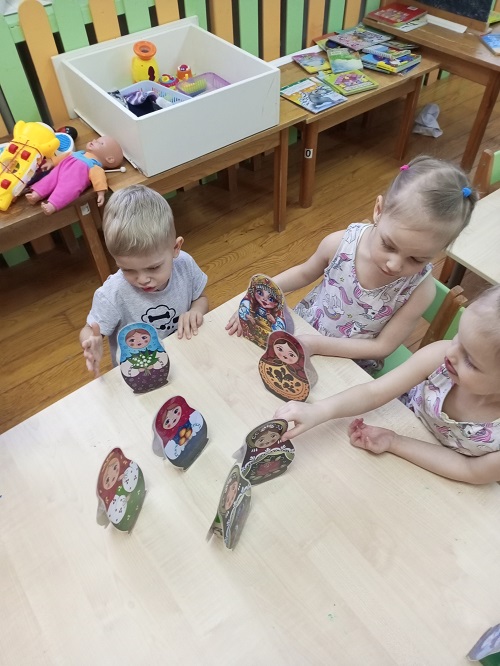 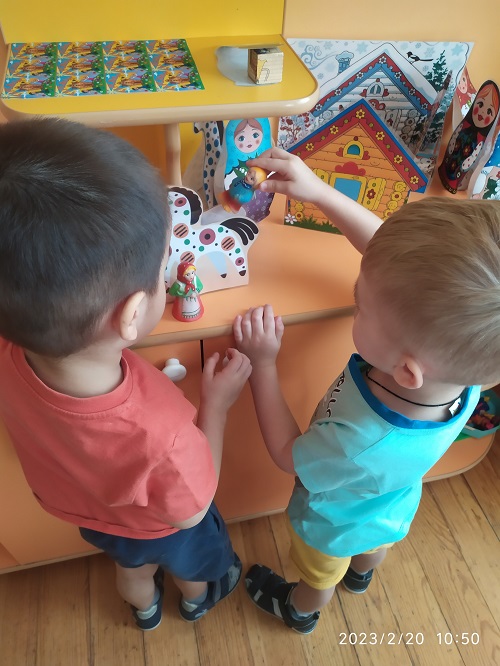 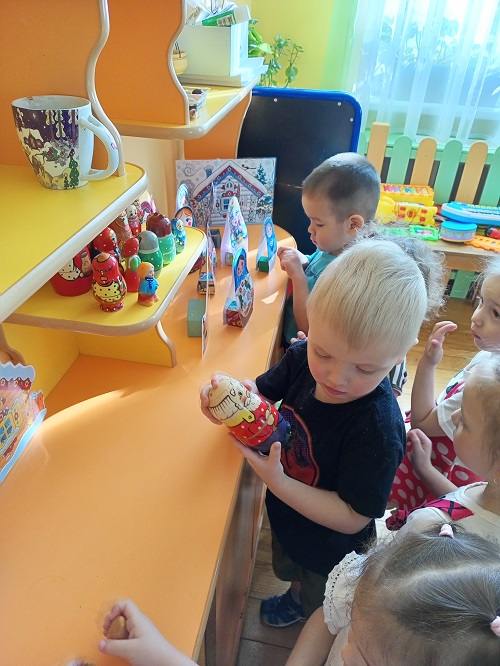